Information Technology
Guidance on network upgrade script
Buy
Microsoft 365 Copilot
Copilot can assist IT professionals when working with new equipment or performing infrequent tasks by providing detailed instructions and generating scripts to simplify the work.
Prepare for the day
Find the details in your email
Pinpoint detail from meeting
At the start of the day, catch up on urgent emails and messages. You discover code on a switch needs to be upgraded.
You drill into the request details from your stakeholder on the switch upgrade.
The email references a meeting with a Field Information Technology Manager in your region, so you need review the discussion to quickly get up to speed.
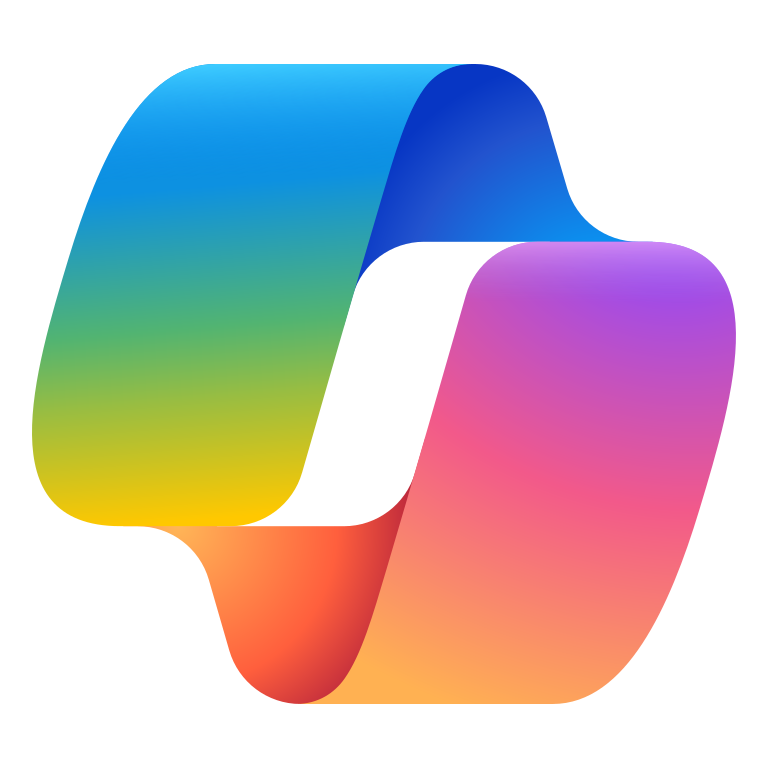 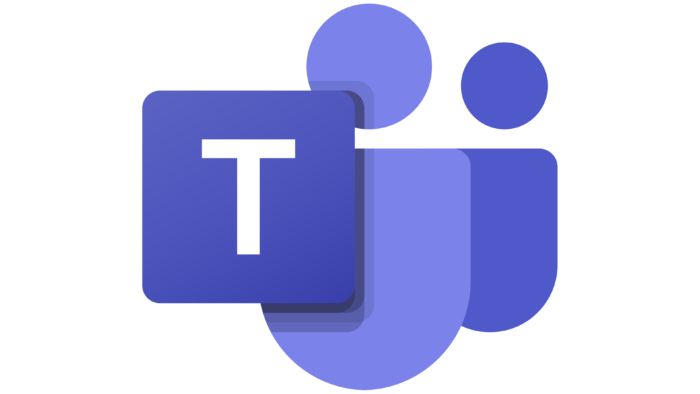 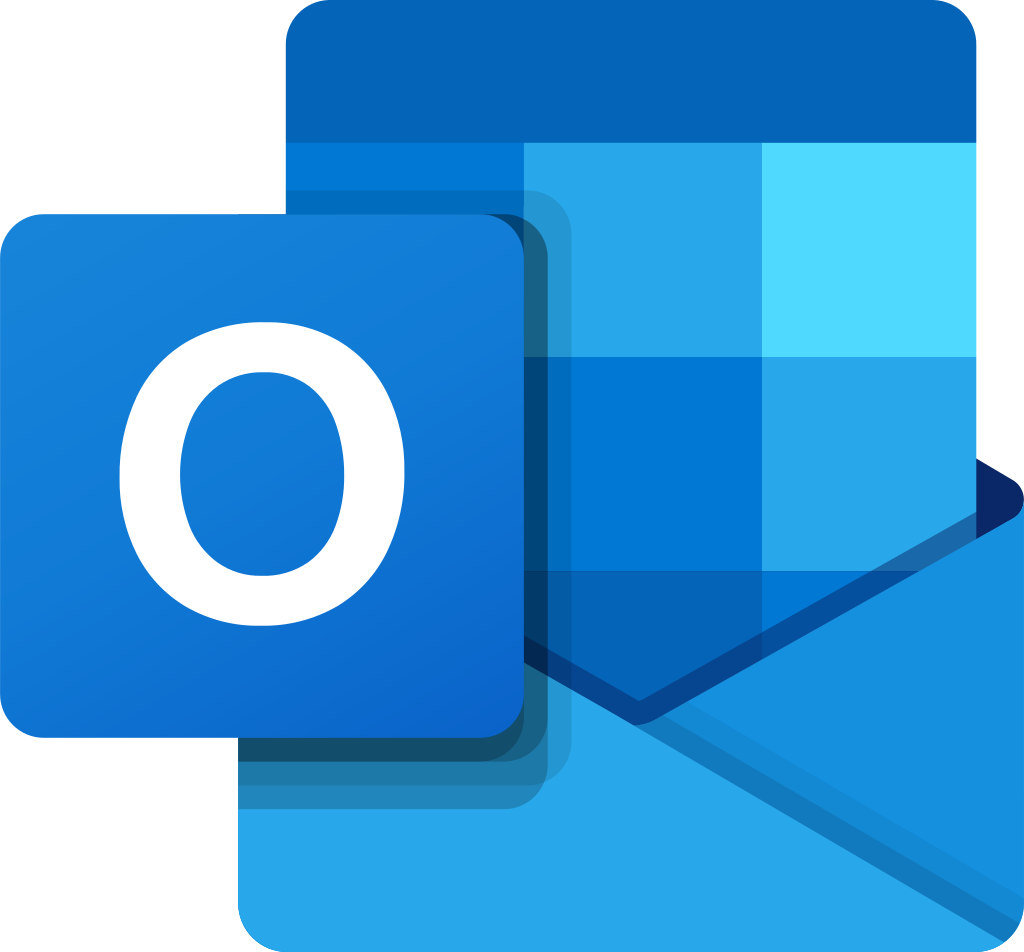 Copilot Chat2
Copilot in Outlook
Copilot in Teams
Sample Prompt: Summarize my emails and messages from past 24 hours which are important, categorized by emails and messages and messages where I was mentioned this week.
Try in Prompt Gallery: What’s new
Sample Prompt: Select “Summarize” to distill the long email thread for details on the ask.
Action: In Meeting Recap, review meeting topics to quickly locate the relevant details.
Try in Prompt Gallery: Summarize meetings and videos
KPIs impacted
Approve the upgrade
Generate script to upgrade switch
Inform stakeholders
Create a change request in the change management system and seek approval so the change can be executed.
You need to now write the Ansible script for upgrading code on the Cisco switch.
To prepare for the upgrade, notify stakeholders to minimize unexpected disruption while the network is being upgraded.
IT management costs
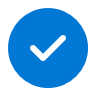 Value benefit
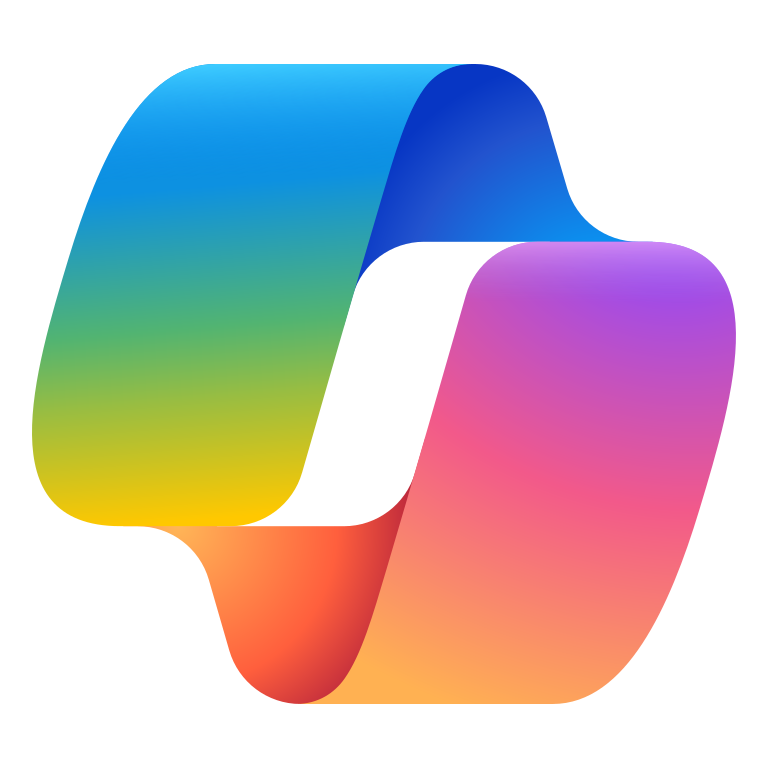 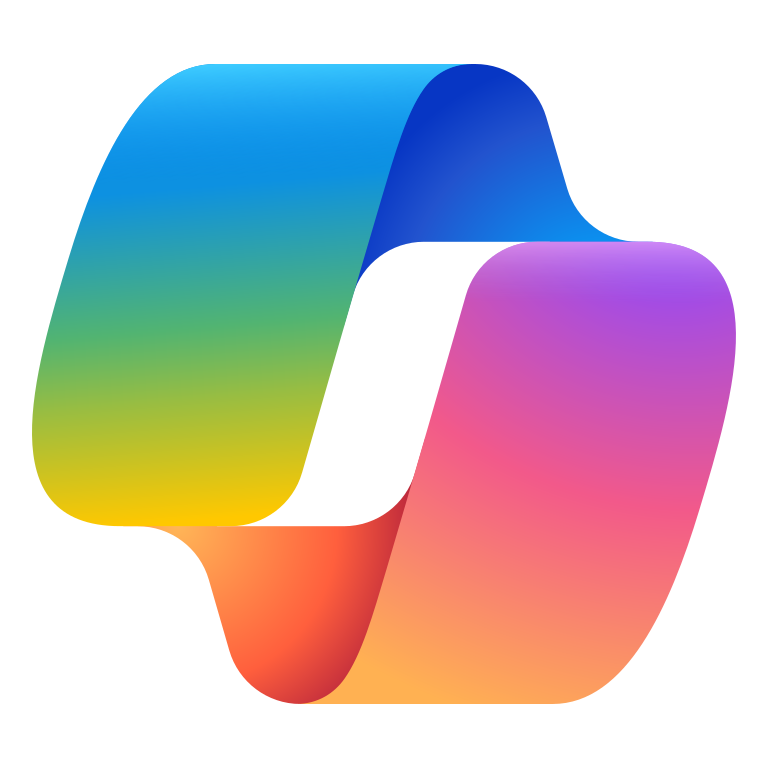 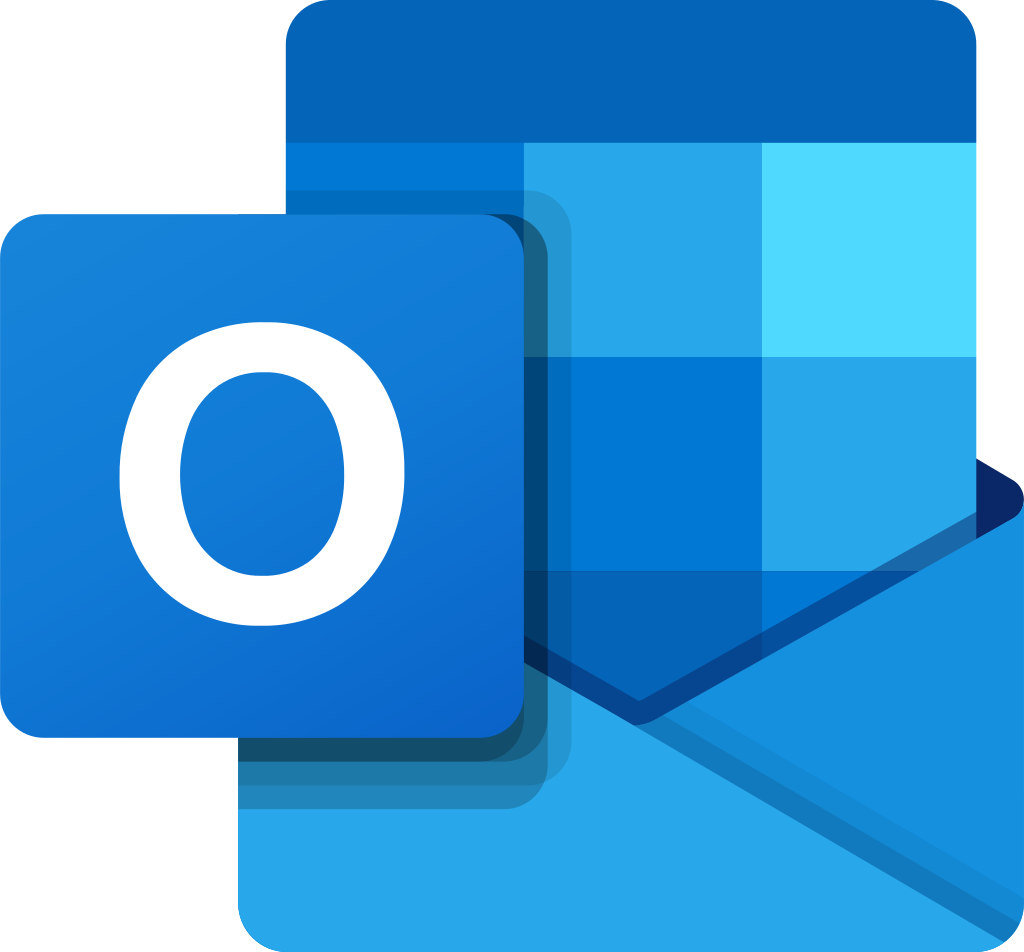 Copilot Chat2
Copilot Chat1
Copilot in Outlook
Cost savings
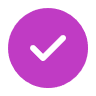 Sample Prompt: I am a network engineer for an information technology organization. Please provide Ansible script for upgrading code on a Cisco switch.
Sample Prompt: In Draft with Copilot – draft an email to stakeholders notifying them of the upcoming upgrade. [Insert your draft communication email]. Tone = Neutral and Length = Short.
Sample Prompt: Find all messages with change approvals to locate the correct Teams group chat to send the approval link.
Employee experience
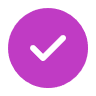